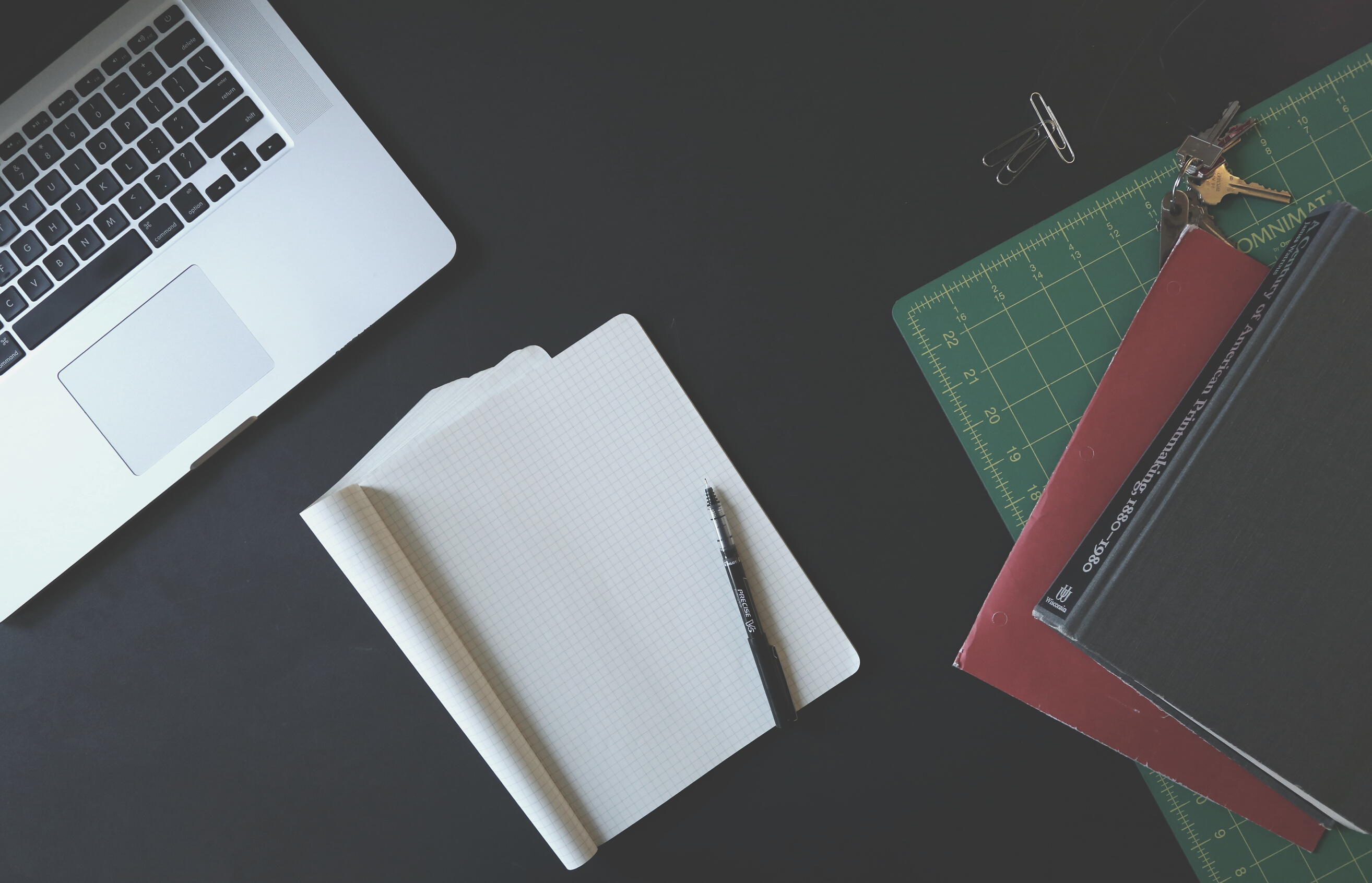 практический семинар
для заместителей директоров из общеобразовательных организаций города Краснодара, ответственные за организацию аттестации педагогических работников
Организация аттестации 
в ОО: 
риски и возможности
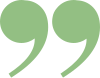 Голосование
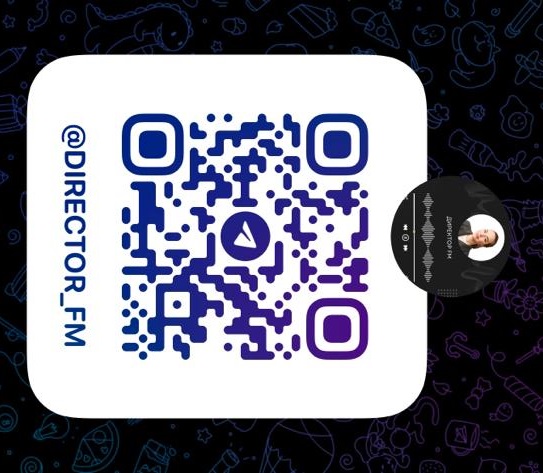 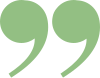 Проблемы и пути решения
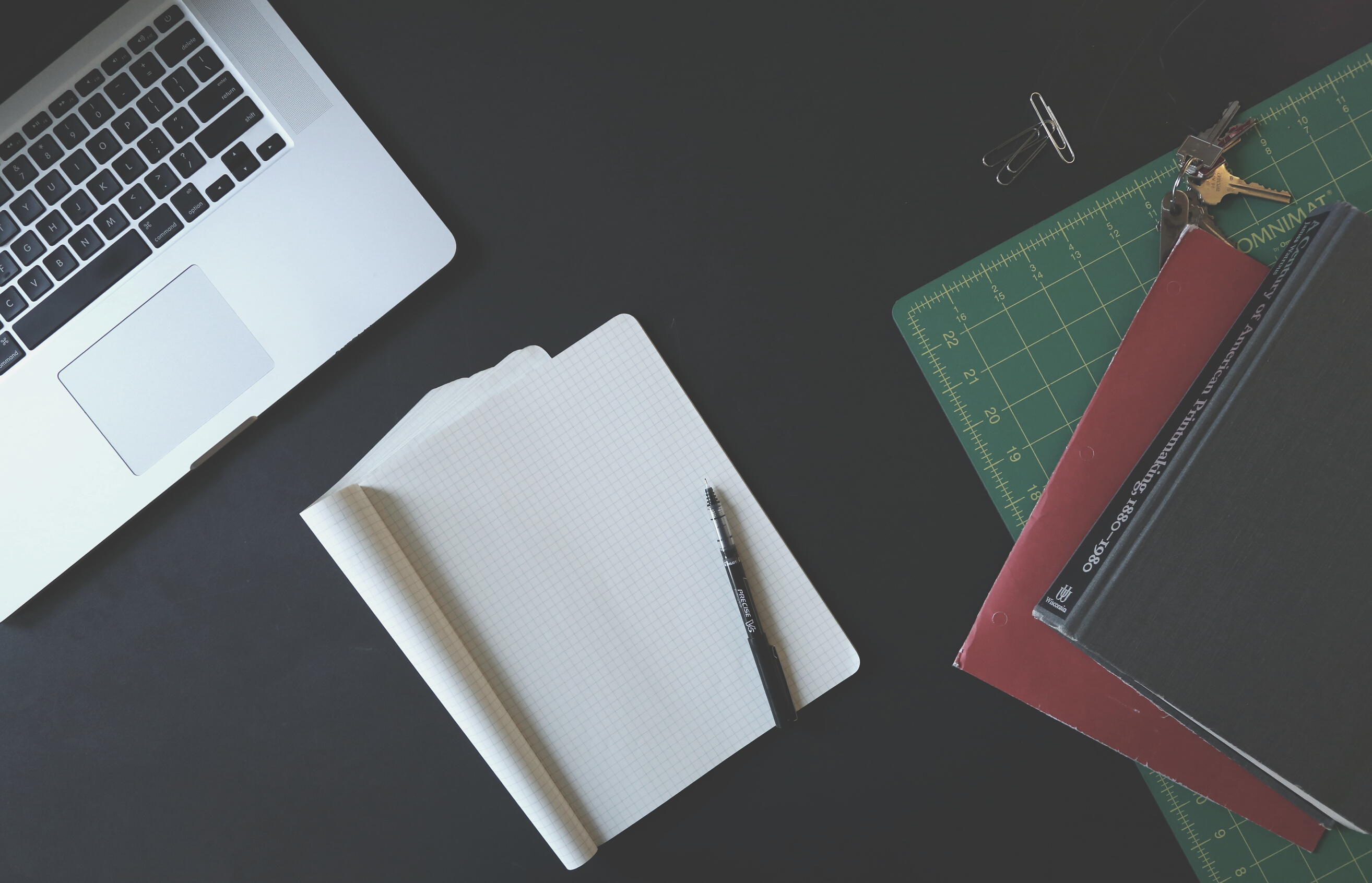 Проблемы в нашей школе
Отсутствие выступлений у учителей;
Не умели оформлять проекты;
Нет победителей в конкурсах и олимпиадах;
Опытные учителя не хотят аттестовываться из-за возраста;
Не было рецензий на программы.
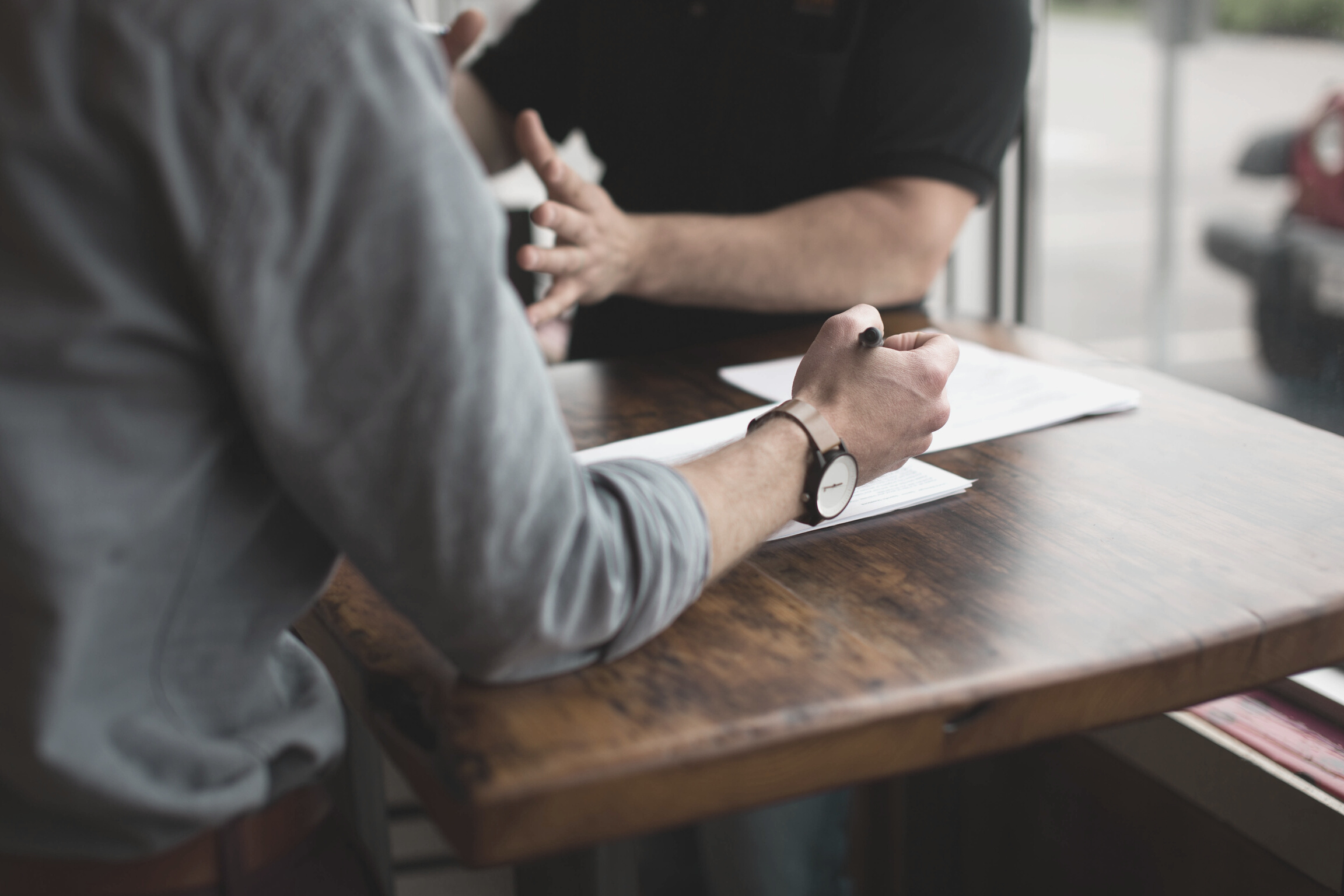 Типичные ошибки
не соблюдение сроков подачи заявления;
  при подготовки документов учитывают достижения не всего аттестационного периода;
интернет- конкурсы и олимпиады для высшей категории;
для тематического контроля выбраны разные предметы, классы и группы;
  рецензент не соответствует профилю программы;
ВЕБ-СТУДИЯ «ВЕРНИСАЖ» | 2020 ГОД
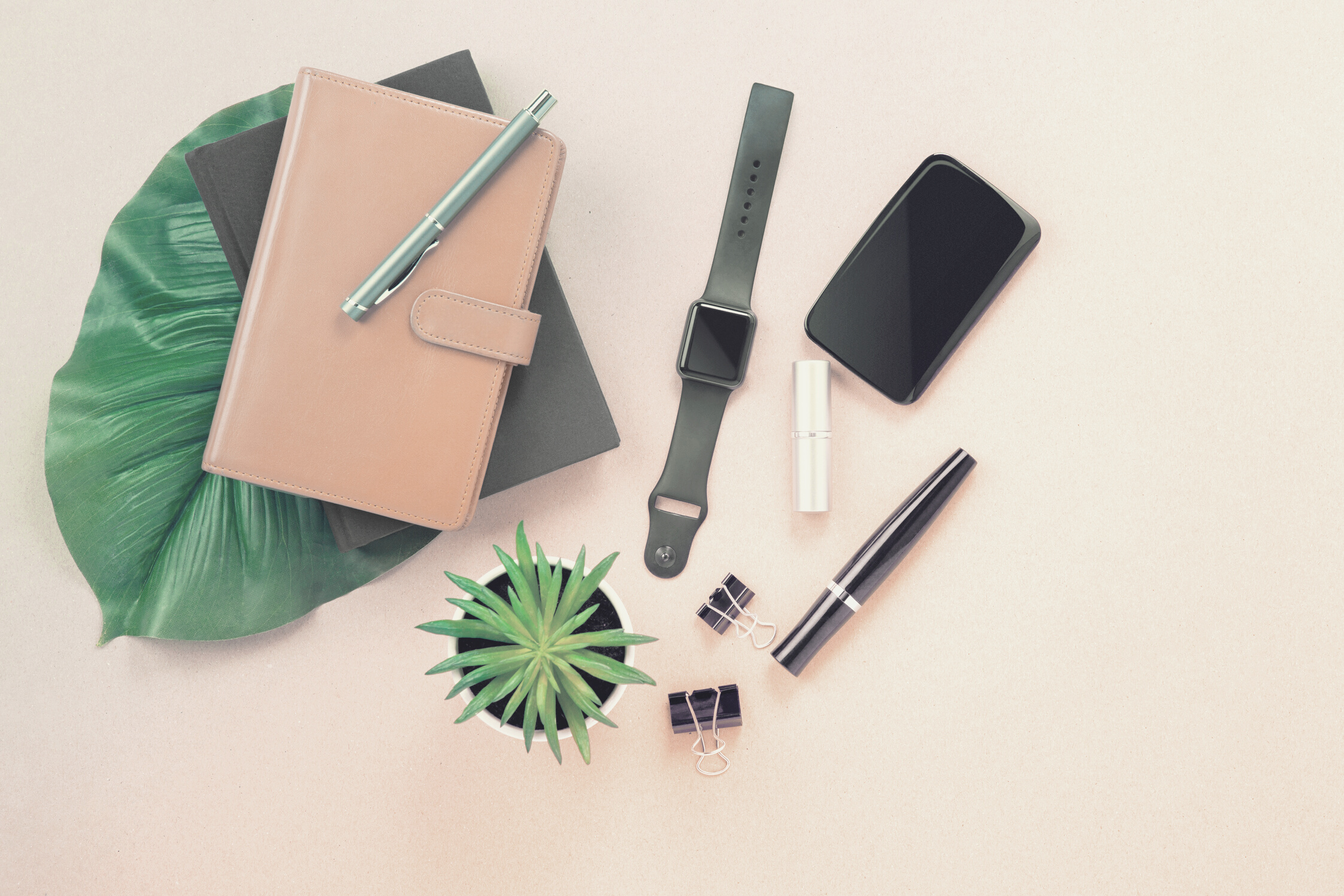 Обязательные критерии
Пути решения
-Выступления;
Рецензии;
Выступления в рамках МИП;
Устраивать свои мероприятия;
Выступления с мастер-классами в ИРО, КНМЦ;
-Участие в учительско-ученической конференции на портале «Просфера»
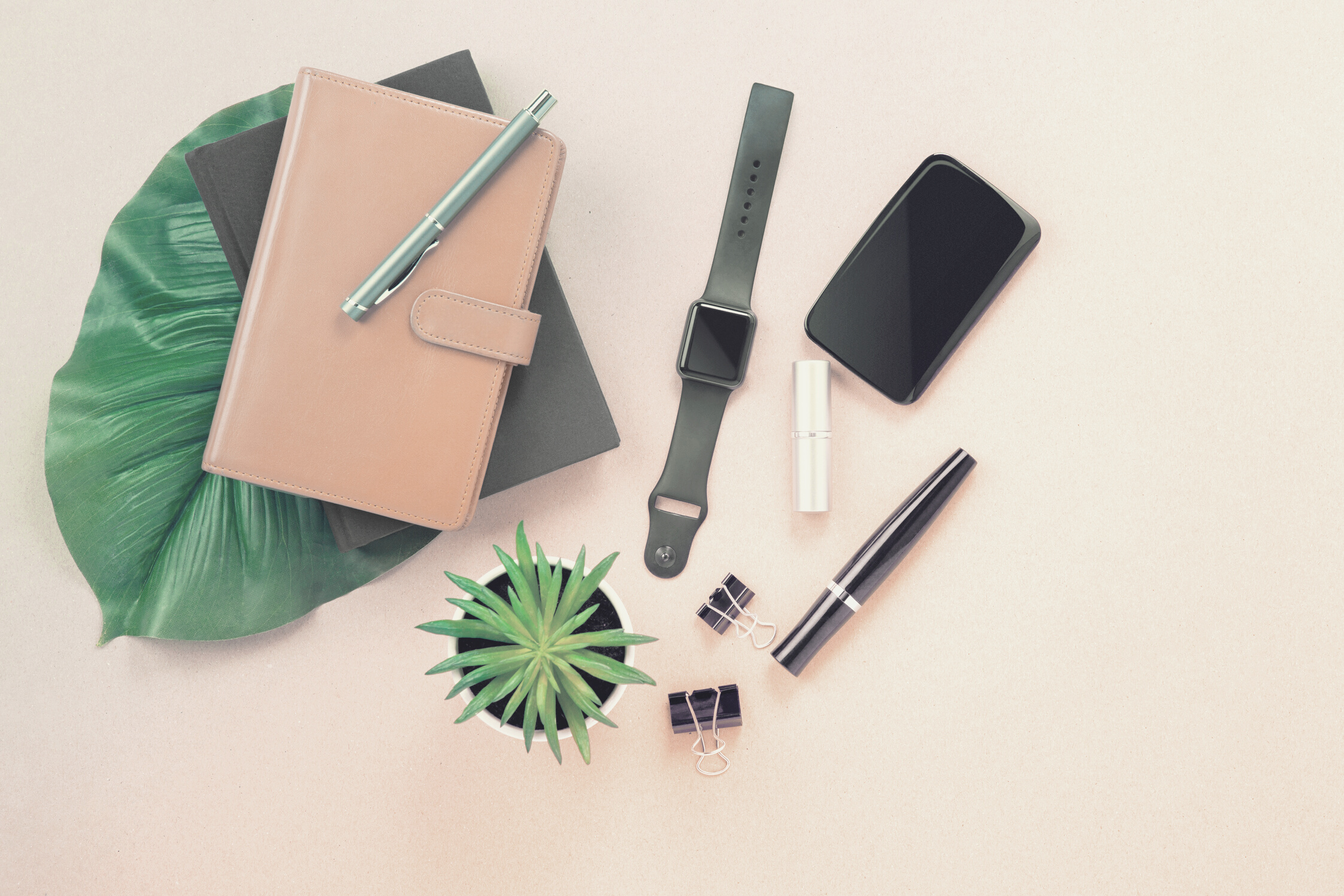 Формы
Кейс задания
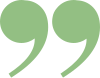 Что делать, если  опытный педагог хочет аттестоваться на соответствие занимаемой должности
Активный учитель, но нет выступлений
Где «найти» детей-победителей конкурсов, олимпиад  и   проектов?
Что сделать, если не хватает баллов на высшую категорию
Что делать, если  категория «сгорела»
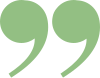 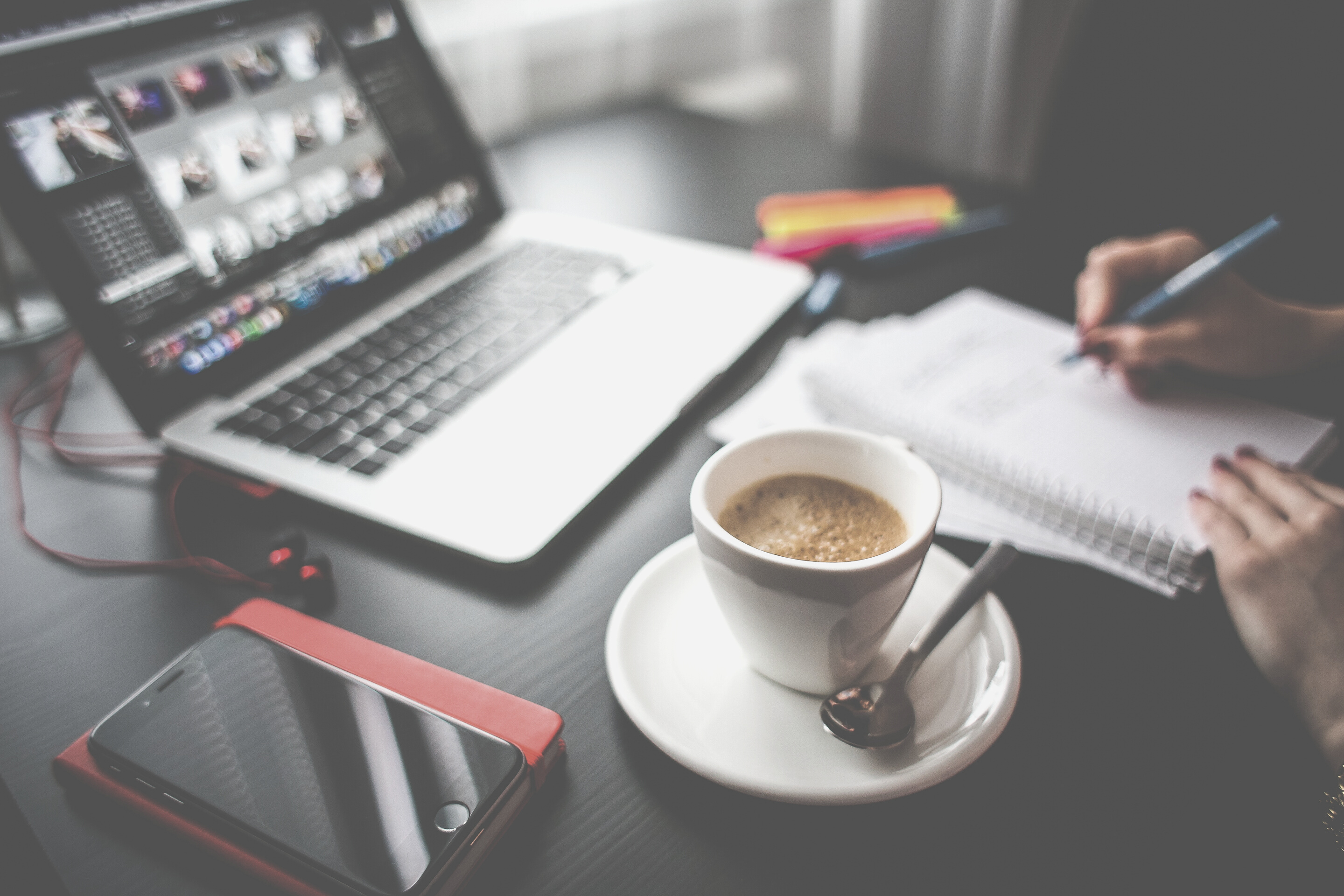 СВЯЖИТЕСЬ С НАМИ
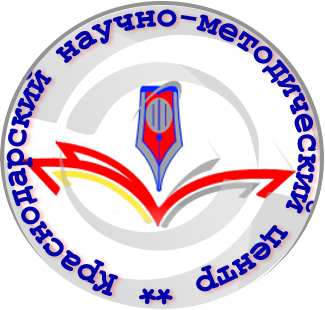 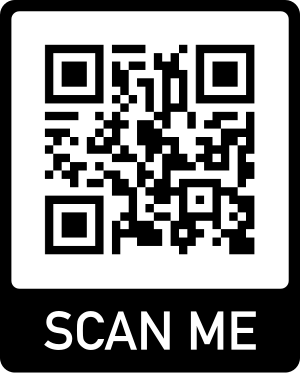 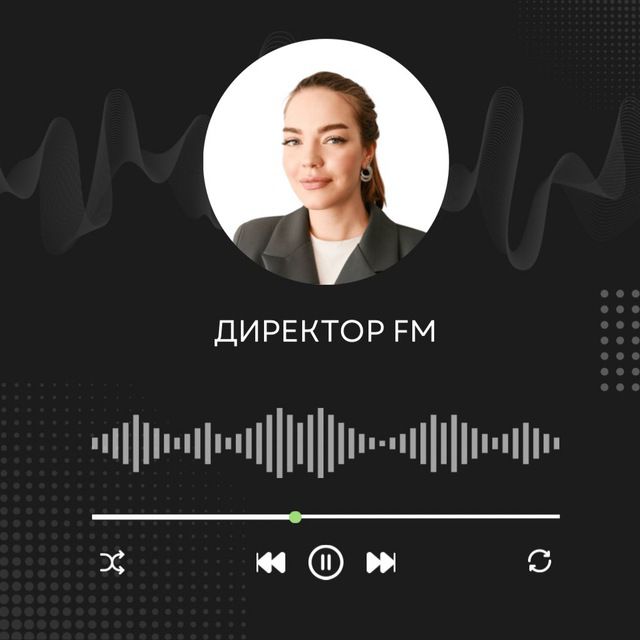 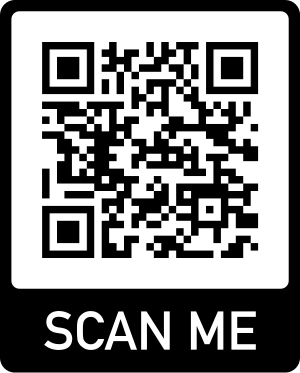 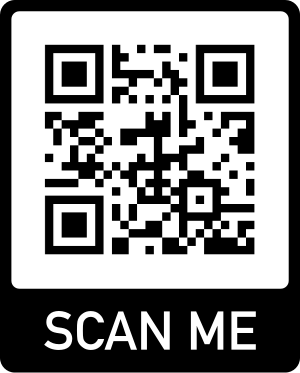 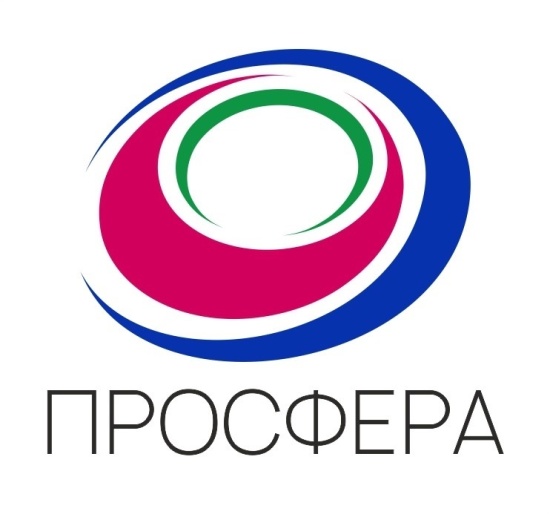